3 Note Cards
1. Decomposer (Detritivore)
2. Producer
3. Consumer

* Word and picture on the front/ definition on the back
- Use the following desert organisms to draw a food web.  - Draw the arrows in the direction of nutrient/energy flow- Label the decomposers, producers and consumers.
Coyote	  	    Stink bug	   Burrowing owl 	Grasshopper 						 	Mouse






Desert		   Desert	      Indigo Bush		
Dandelion	   Cottontail				Earthworm
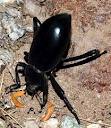 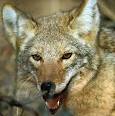 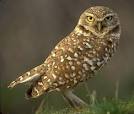 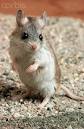 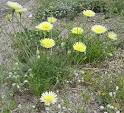 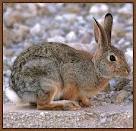 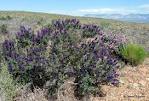 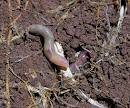 Answer the following questions on the bottom of your food web.
What would happen to the other organisms if the coyote went extinct?  
What would happen if there was a long term drought and all of the producers disappeared ?
What would happen if all of the decomposers disappeared?
Construct a Food Web
Use the following information to construct a food web in a meadow ecosystem:
Red foxes feed on raccoons, crayfishes, grasshoppers, red clover, and gray squirrels
Red clover is eaten by grasshoppers, muskrats, and red foxes
Grey squirrels and raccoons eat parts of white oak trees
Crayfishes feed on green algae and detritus(disintegrated organic material) and they are eaten by muskrats and grey foxes
Raccoons fed on muskrats, grey squirrels, and white oak trees.
Identify herbivores, carnivores, omnivores, and detritivores.
Describe how the muskrat would be affected if disease kills the white oak tree.